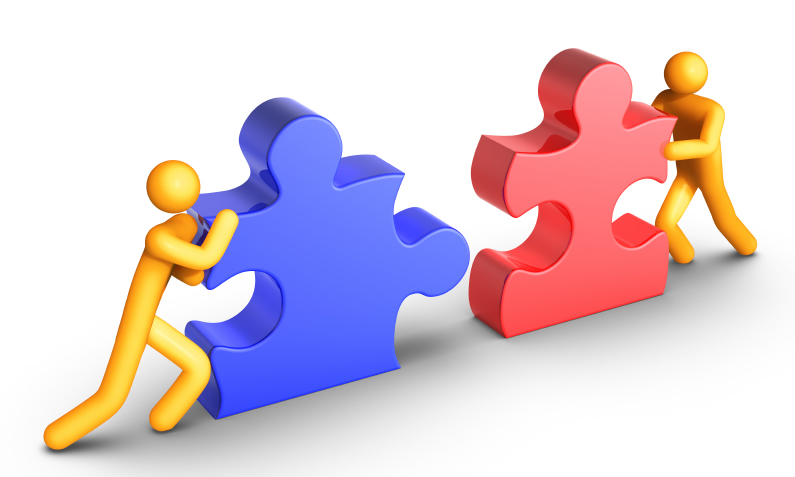 Internal Causes of Change
A2 Business Studies
Aims and Objectives
Aim:
Understand methods of change
Objectives:
Define retrenchment, MB-O and PEO
Explain the process of each of the above
Analyse the process of each of the above
External Growth Merger Investigation
http://news.bbc.co.uk/1/hi/business/8610124.stm
http://www.bbc.co.uk/news/business-11866666
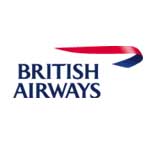 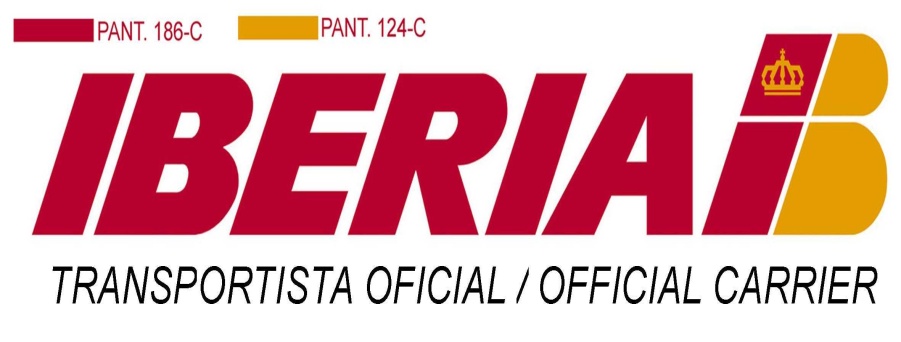 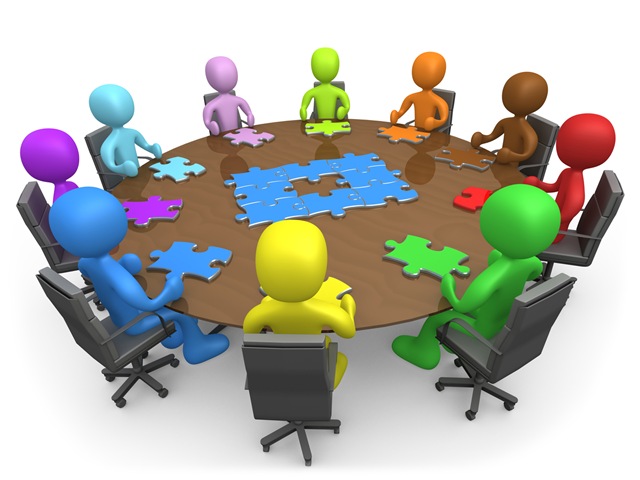 Should the merger of British Airways and Iberia Airlines go ahead or not?
Retrenchment
The reduction of business costs in order to become more financially stable, increase profits and to move out of loss-making areas of operation.

In groups discuss the benefits and drawbacks of retrenchment.
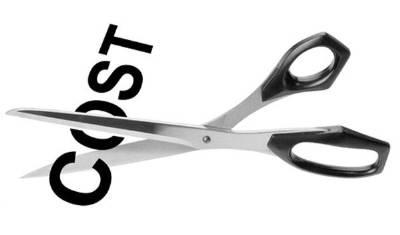 Easing Retrenchment
To limit the negative effects of retrenchment:
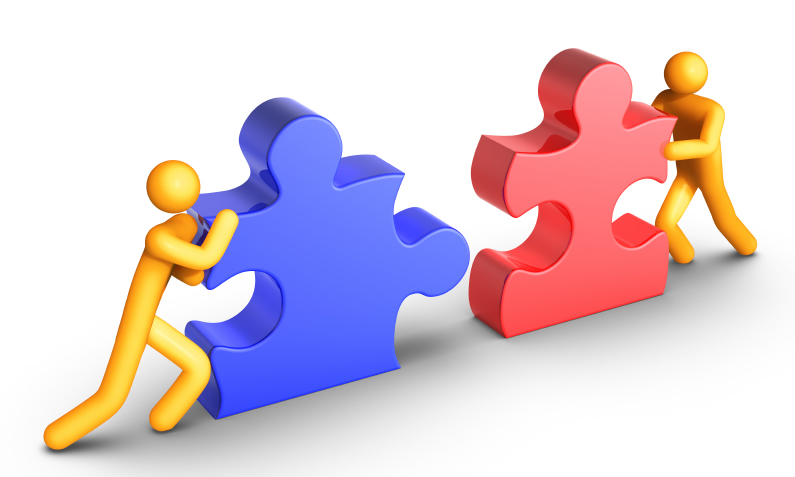 Changes in owners/leaders
Management Buy Outs (MB-O)
Form of ownership where a company’s existing managers acquire a significant part or all of a business.
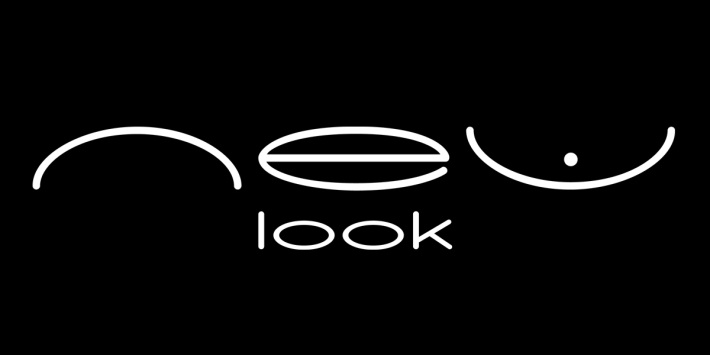 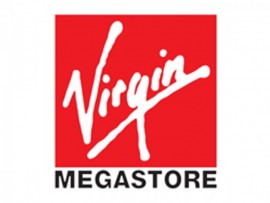 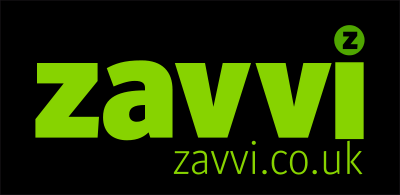 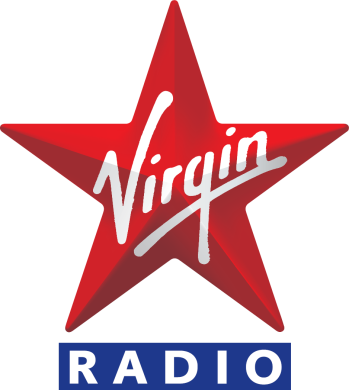 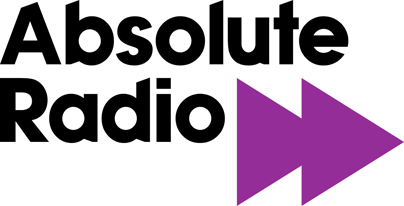 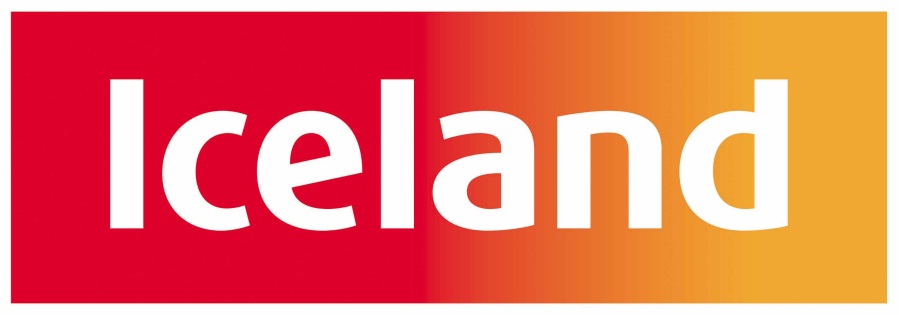 ?
Management Buy Outs (MB-O)
Discuss the advantages and disadvantages of MB-Os.
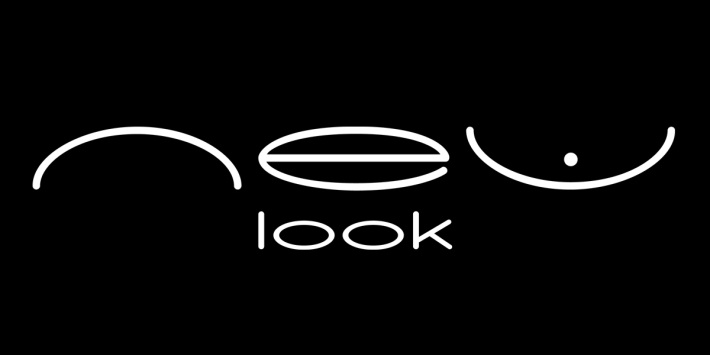 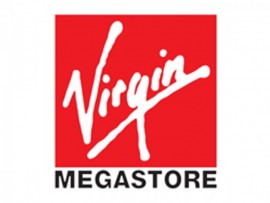 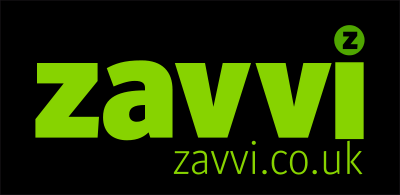 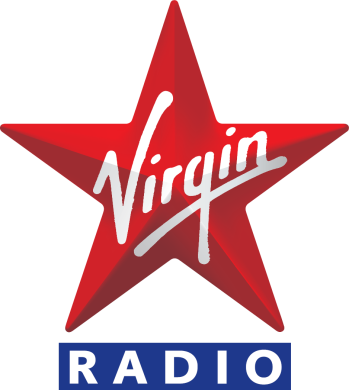 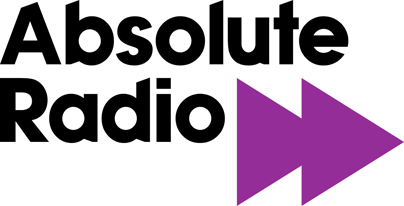 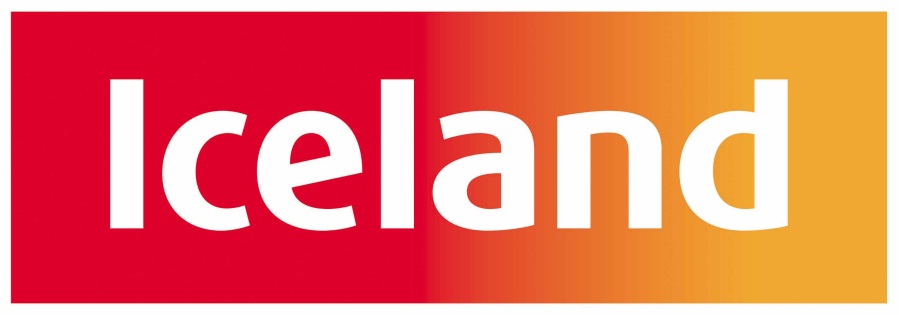 ?
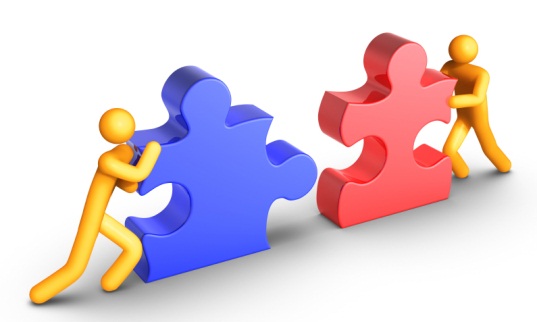 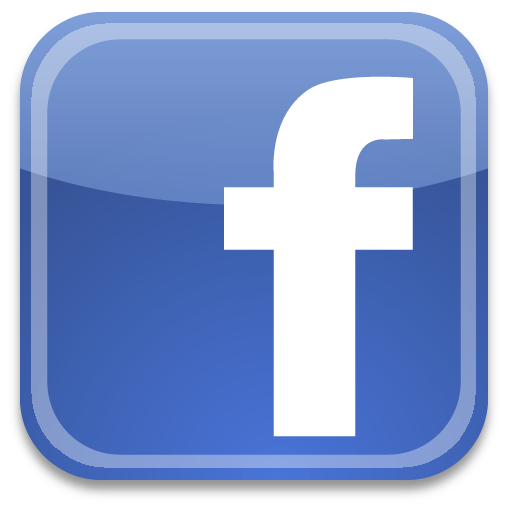 Flotation on Stock Exchange
http://www.bbc.co.uk/news/technology-16845036 
Conversion to a PLC
Only feasible if can justify growth plan and need for capital
AIM – alternative investment markets smaller companies
Stock Exchange – larger businesses with history of trading

Discuss the benefits and drawbacks of flotation.
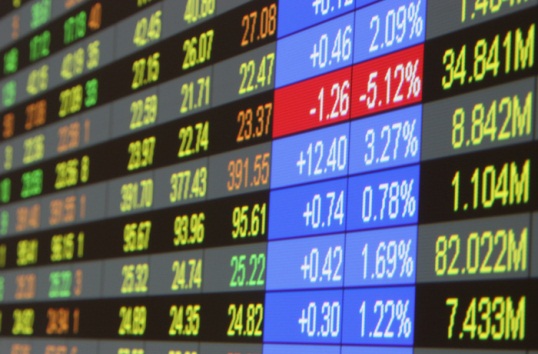 Private Equity Ownership
When wealthy investors buy out a business which is usually under-performing. 
Become privately owned and no longer listed on stock exchange.
Substantial tax benefits – accounts no longer have to be published.
Unions argue that these investors are only interested in short term profits and not jobs.
Owners argue no division of ownership and control and may lead to LR growth.
Private Equity Ownership Firms
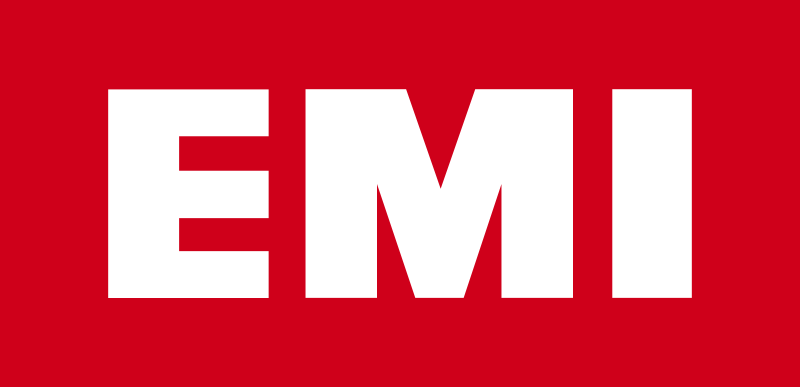 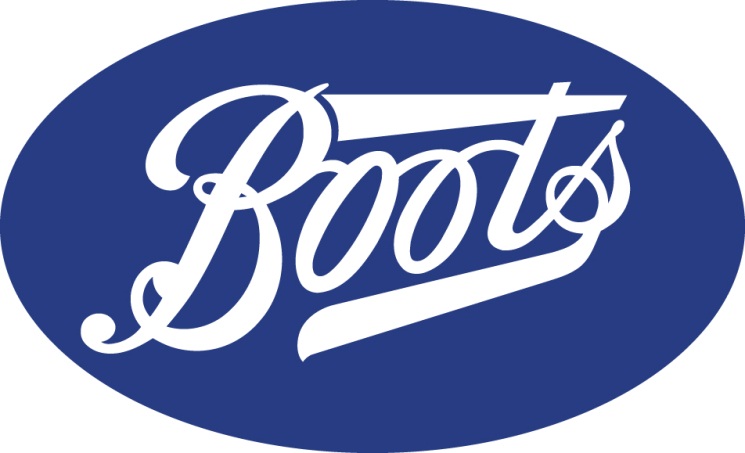 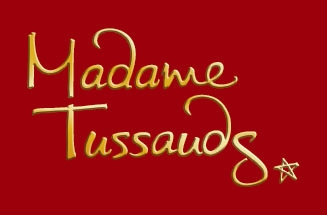 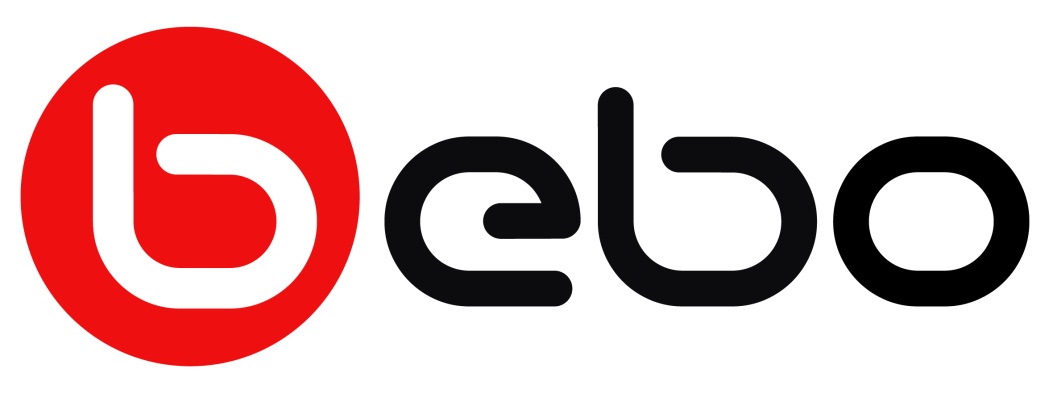 Plenary
Define MB-O
Define Flotation
Define Private equity ownership
Provide examples of each of the above